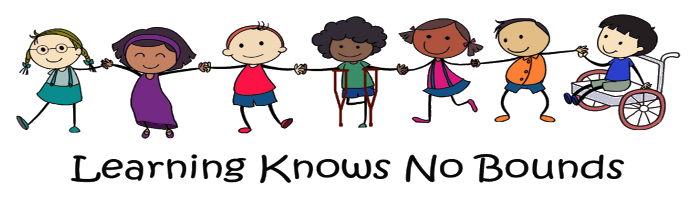 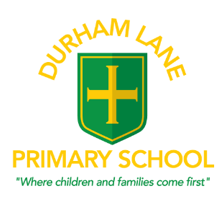 Special Educational Needs and Disabilities Information Report
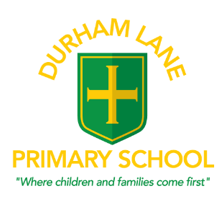 SEND Information Report
At Durham Lane, we embrace the fact that every child is a unique individual and therefore their needs will be different. What we offer will be different for every child and will depend on the nature of the special educational need/disability. We are committed to working in partnership with all members of our school community to ensure all children are provided with the best possible opportunities. 
We aim to ensure all children:
Are equipped with the skills they need to live a fulfilling life
Grow up to be confident individuals who consistently strive to better themselves
Transition successfully through their education into adulthood 
Some children may be identified by the school as having special educational needs or a disability and will require support both in lessons and during unstructured times. Learning needs may only be temporary for some, while for those with significant and complex needs, support may be needed for longer.

At Durham Lane, all staff know that provision for pupils with SEND is a matter for the school as a whole. All staff are fully involved in providing for the needs of children in their care with SEND.
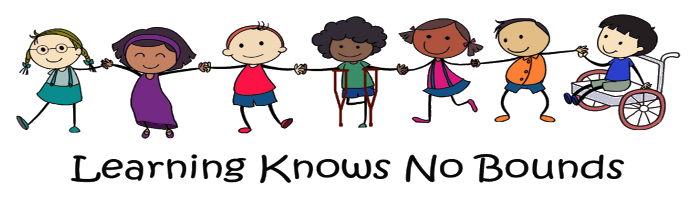 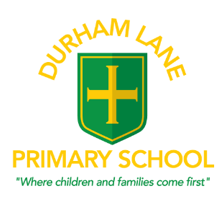 How does Durham Lane Primary School Identify Children who have Special Educational Needs?
A child or young person has Special Educational Needs if: 


they have a learning difficulty or disability which calls for special educational provision to be made for them.  A child of compulsory school age or a young person has a learning difficulty or disability if they:
have a significantly greater difficulty in learning than the majority of others of the same age: or
have a disability which prevents or hinders them from making use of educational facilities of a kind generally provided for others of the same age in mainstream schools or mainstream post-16 institutions
At Durham lane Primary School we are committed to ensuring all children have access to equal learning opportunities and for those children who are not learning at the expected progress rate, we will intervene. If a child is identified as having some form of special educational need (SEND), we will provide provision that is ‘additional to or different from’ the normal differentiated curriculum.  We will work collaboratively with external support agencies to offer appropriate assessment and amend support to help the child overcome all barriers to their learning.
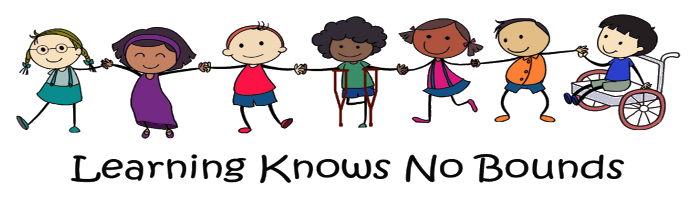 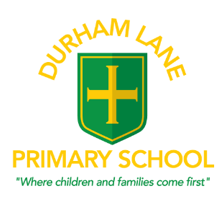 How does Durham Lane Primary School Identify Children who have Special Educational Needs?
The Code of Practice (2014) defines Special Educational Needs as falling into one or more of four broad categories. 
	Communication and interaction 
	Cognition and learning 
	Social, Emotional and Mental Health Difficulties
	Sensory and /or physical needs

Many children and young people have difficulties that fit clearly into one of these areas; some have needs that span two or more areas; for others the precise nature of their need may not be clear at the outset. 

The Department for Education recommends a cycle of Assess, Plan, Do and Review in relation to meeting the needs of children with Special Educational Needs and Disabilities which Durham Lane embraces.

Durham Lane Primary School is committed to the safeguarding and welfare of all its pupils. We recognise that SEND pupils may be more vulnerable and staff are therefore vigilant at all times. Our Designated Safeguarding Officer is our Head Teacher Mrs H. Gregory and our Deputy Designated Safeguarding Officer is Miss E.M.P Barrett.
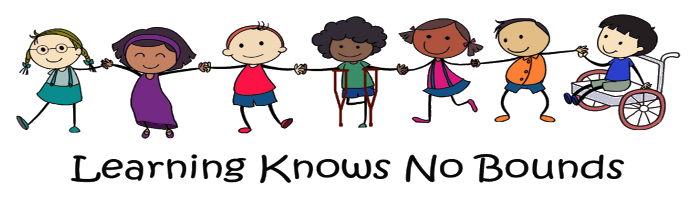 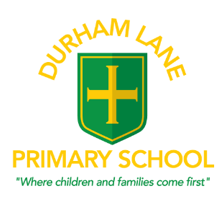 How does Durham Lane Primary School Identify Children who have Special Educational Needs?
At Durham Lane Primary School children’s progress is assessed termly and tracked against national expectations and prior attainment. Pupils who do not meet their expectations are identified by teachers as needing extra support. Extra Support can be received in the following ways: 
differentiation of work and tasks set
differentiation of adult support 
working within a smaller group
completing focused intervention programs in a small group or individually
At the earliest point of concern class teacher will inform the school SENDCo of the support being put in place. If progress remains a concern discussions between parents, class teacher and SENDCo will identify if the child needs to be placed onto the SEND register. This decision will only be made once a graduated approach has been followed, alongside consistent intervention and consideration for external assessments have been made.
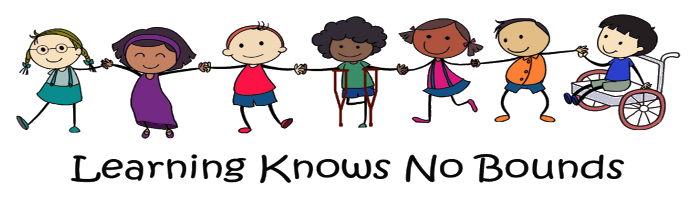 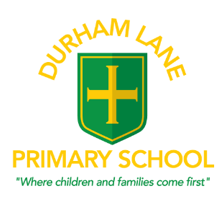 How do we involve parents in planning for the needs of their child with SEND?
At Durham Lane Primary School we are committed to working together to ensure the best possible support for your child. Parents will be notified at the earliest opportunity where concerns initially arise. Teachers will discuss their concerns and find out whether parents have similar concerns. 
Once a child has been identified as having SEN the pupil will be placed on the SEND register and, where necessary, a SEND Support Plan (SSP) will be completed collaboratively with children, parents/carers and class teacher. 
This SSP will contain details regarding the pupil’s specific SEND area of need, strengths, areas of concern and targets. Targets are identified based on pupil’s individual needs, gaps in their learning and specifically designed to improve outcomes. The SSP will also highlight key interventions and provision which will be provided in order to ensure the pupil is fully supported, in order to improve outcomes and progress. 
Teachers will meet with parents /carers three times a year to discuss their child’s progress and complete a full SEND review.
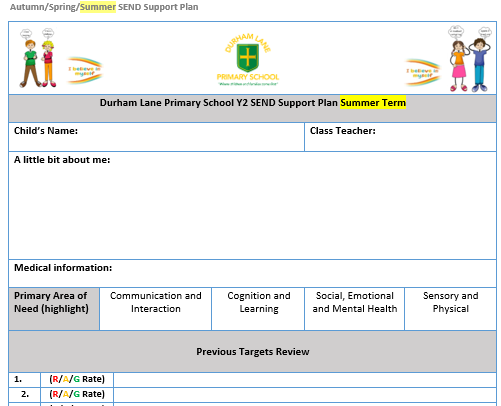 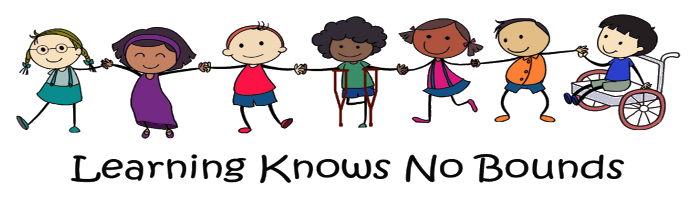 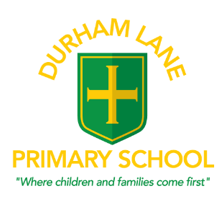 How do we involve parents in planning for the needs of their child with SEND?
Durham Lane Primary regularly work with a range of external agencies to meet the needs of children. Services that are regularly providing support in school include:
Health visitor and school nursing service;
Social Services;
Paediatric physiotherapy services;
Speech and Language Therapy;
Medical Services;
Behaviour Support Team;
Paediatric occupational therapy;
Early Years Inclusion Team;
CAMHS;
Visual/Hearing impaired support services;
Daisy Chain – local ASD support service;
Working with secondary schools to support transition;
In cases where the teacher continues to have concerns or where pupils are not making progress despite interventions, there may be discussions with the SENDCO to consider a referral for specialist assessment or access to specialist external support agencies. 
At Durham Lane we have access to various specialist services provided by Stockton Local Authority which are described on the Local Offer website.
 https://www.stocktoninformationdirectory.org
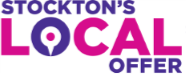 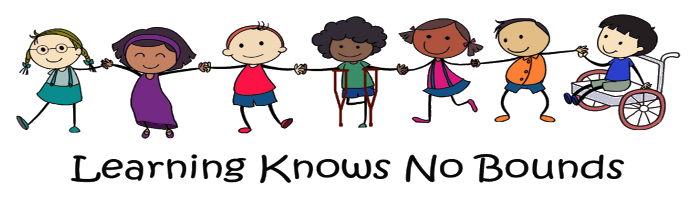 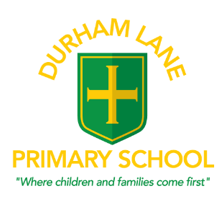 Who should I talk to if my child has difficulty with learning or has a special educational need or disability?
The School’s Special Educational Needs Coordinator (SENDCO): Mrs Neave (NASENCO Award) is responsible for: 

Have day-to-day responsibility for the operation of the SEND policy and the co-ordination of specific provision made to support individual pupils with SEND, including those who have EHC plans;
Provide professional guidance to colleagues and work with staff, parents, and other agencies to ensure that pupils with SEND receive appropriate support and high quality teaching ;
manage Teaching Assistants;
contribute to in-service training of staff; 
maintain the school’s SEND register;
oversee the records of children with SEND;
disseminate information regarding SEND;
communicate with the SEND Governor and will be a partner in co-ordinating and monitoring the SEND policy.
Class Teacher: Is responsible for: 

The progress and development of every pupil in their class;
Working closely with any teaching assistants or specialist staff to plan and assess the impact of support and interventions and how they can be linked to classroom teaching ;
Working with the SENCO to review each pupil’s progress and development and decide on any changes to provision;
Ensuring they follow the SEND policy.
The main support of pupils with SEND will be provided by the child’s class teacher and the Teaching Assistants, through quality first teaching and targeted intervention. Teachers report on every pupil’s progress termly. This is monitored by the SENDCO and Senior Leadership Team at termly assessment meetings.
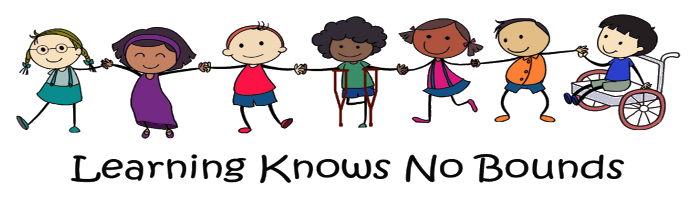 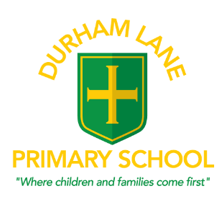 Who should I talk to if my child has difficulty with learning or has a special educational need or disability?
The SEND Governor: Mrs C Robinson is responsible for:

Help to raise awareness of SEND issues at governing board meetings.

Monitor the quality and effectiveness of SEN and disability provision within the school and update the governing board on this.

Work with the head teacher and SENCO to determine the strategic development of the SEN policy and provision in the school.
The Head Teacher: Mrs H Gregory is responsible for:

. Work with the SENCO and SEND governor to determine the strategic development of the SEN policy and provision in the school.

Have overall responsibility for the provision and progress of learners with SEN and/or a disability.
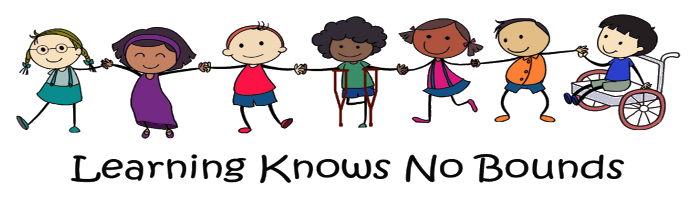 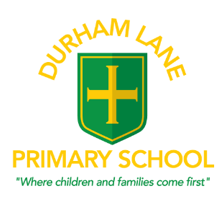 How are the decisions about the type of support a young person might need made?
The SENDCO, class teacher, professional agencies involved and parents and pupils (where appropriate) can identify ways in which the pupil can be supported and the level of support provided. At Durham Lane we follow a graduated approach which is set out in the SEND Code of Practice. Support for pupils ranges from quality first teaching approaches, differentiated classroom strategies, targeted small group interventions and personalised 1:1 support. 

When external agencies have been involved they will make detailed recommendations for both class teacher and parents. Class teacher and SENDCO will monitor progress and a decision will be made whether the intervention has been effective or if further intervention is necessary. 

Parents are informed about their child’s progress regularly during SSP meetings and parents evenings. 

The SEND register is fluid and pupils are deregistered when deemed appropriate.
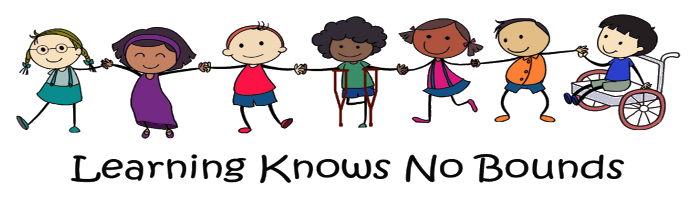 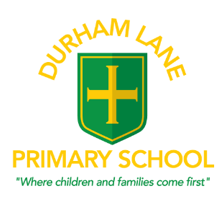 How is the curriculum made accessible for my child with SEND?
Durham Lane Primary pride themselves on inclusivity and have high expectations for all pupils. We aim to provide a rich curriculum that is accessible to all through removing barriers to learning, making reasonable adjustments and providing tailored support and provision. Teachers ensure all learners needs are taken into account at the planning stage of the curriculum and considerations are made daily for all  learners depending on their level of need. 

Small alterations to classroom provision such as pencil grips, wobble cushions, slanted desks, coloured overlays, different seating arrangements etc. are provided and can assist a child with SEND to confidently access the same learning opportunities as their peers. 

The curriculum at Durham Lane Primary caters for visual, auditory and kinaesthetic learning styles. Lessons follow a planned sequence and provide opportunities to record learning in a variety of ways. We aim to be proactive in our identification of SEND and implementation of support to ensure all pupils, including those with SEND, achieve the same outcomes as their peers. 

At Durham Lane Primary we are fully inclusive. All pupils have access to extra curricula activities and educational visits. The relevant risk assessments are completed and where children have a specific need parents may be asked to accompany them on visits. We strive to cater for all needs and the relevant support and provision will be put in place where necessary.
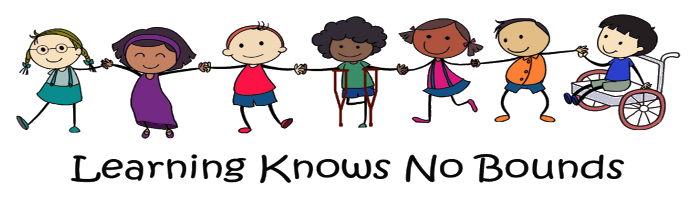 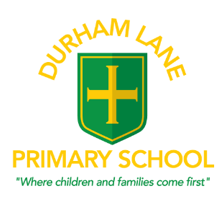 What specialist support and advice is available at Durham Lane Primary School?
Staff training is arranged depending on the needs of the pupils in individual classes. Whole school training is provided where necessary and training has been delivered by outside services such as the Sensory Teaching Advisory and Resource Service (STARS), outreach support from Stockton Local Authority SEND department and in house training in safeguarding and The Zones of Regulation. Staff have also received training in the use of epi-pens, epilepsy and the use of inhalers. 

We have a range of staff who have completed additional training and qualifications in a variety of specialist areas including: 

Autism 
Makaton 
Speech and Language needs 
Dyslexia 
Developmental Coordination Disorder 
Foetal Alcohol Syndrome 
Sensory Processing 
Social and Emotional Needs
Staff training is provided to meet the needs of the children who attend Durham Lane Primary. We continually strive to keep staff training up to date to meet the needs of our learners. The SENDCO is always available to provide training, support and offer recommendations to teachers and support staff to ensure we are meeting the needs of our learners in the best way we can.
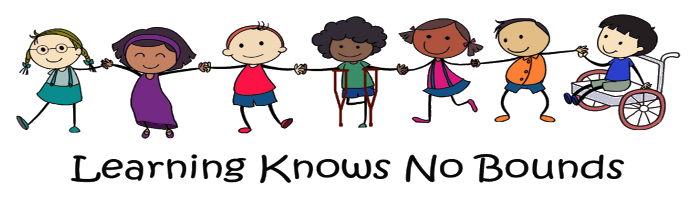 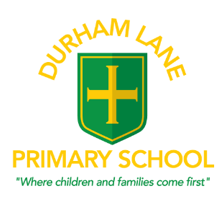 How will my child be supported to transition to the next stage of their education/life?
Transition is a part of life for all children as they progress through school. This can be transition to a new class in school, having a new teacher or moving on to another school. We are committed to working in partnership with children, families and other providers to ensure positive transitions occur. Planning for all aspects of transition is part of our provision for all children, including children with SEND.
Transition to Another Provision 
For some children transition may occur in year and may involve a move to more specialist provision such as a support base or specialist school. In this instance the school will work collaboratively with parents and children to support the child in the move through the use of many strategies outlined above.  In addition the child may be supported on visits or during the first few weeks by a familiar adult if this is appropriate to their needs.
Transition Between Year Groups and Key Stages 
Internal transition between year groups and key stages is carefully planned, linked to individual need and may include additional visits to a new classroom/key stage, additional meetings with new class teacher and support staff, transition photo books and the internal support of staff through the early weeks in a new class. Teaching staff also have an opportunity to share pupil information with one another at the end of the academic year and if required will meet parents prior to the start of a new academic year.
Transition to Secondary School 
The school has close links with the local secondary schools and pupils take part in a transition week before moving to the secondary school. Staff meet with secondary colleagues, to discuss individual cases and hand over all necessary files. SEND children who are transferring to secondary school have their files sent securely to their new school. The SENDCo works closely with Y6 class teachers to identify those pupils which may benefit from implementing an extended transition period. This is then arranged with the secondary school in question.
Where it is felt that pupils with significant needs may require more specialised schooling provision, the SENDCo and class teachers will discuss these concerns with parents.
Transition to Nursery and Reception 
Visits to Durham Lane Primary prior to enrolment are warmly welcomed. All parents are invited to a welcome meeting before entry to Nursery or Reception.
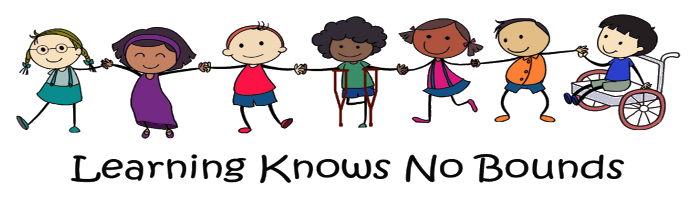 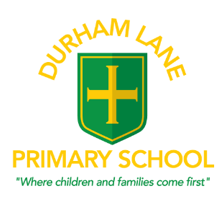 How is the school SEND budget allocated?
At Durham Lane Primary we endeavour to accommodate every child’s individual needs no matter how diverse. Durham Lane Primary receives funding directly to the school from Stockton-On-Tees Local Authority to support the needs of learners with SEND. The SEND budget is used to provide extra staffing, re-deployment and resources for pupils with SEND. Well-trained teaching assistants provide full time 1:1 support, individual and small group support. Training is provided for staff and specific resources are provided when necessary. The SENDCO, working alongside class teacher, parents and pupil (where appropriate), can identify ways in which the pupils will be supported and the resources which will be required.
This will be a graduated approach ranging from high quality first teaching and differentiated classroom strategies, physical classroom resources, small group interventions, personalised targeted interventions up to 1:1 TA support. Resources will always be allocated based on each pupil’s individual SEND needs in order to meet their needs and help them to achieve improved outcomes.
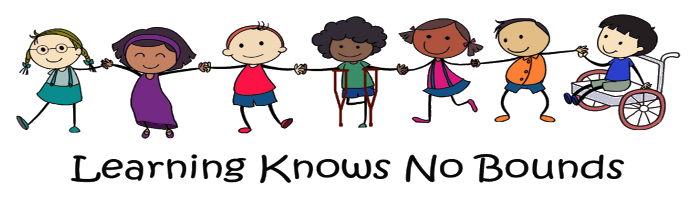 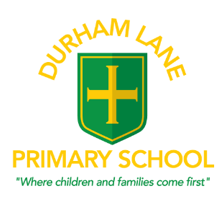 Who do I contact if I would like to make a complaint?
Any complaints regarding the SEND Policy or the provision made for children with special educational needs should be addressed in the first instance to the class teacher. 
If parents need further advice they are welcome to arrange a meeting with the SENCO. 
 If they feel their child's needs are still not being met they should make an appointment to see the Head Teacher. 
In the unlikely event that the matter is still not resolved, parents are advised to put their concerns in writing to the school Governing Body.
If you have a complaint with regards to SEND support, please see the school complaints policy which can be found on the school website.
Durham Lane prides itself on being a warm and welcoming school for the whole community. We endeavour to continually adapt and strengthen our provision for all learners. This SEND information report proclaims our offer to learners with SEND but to be effective it needs the views of all parents/carers, learners, governors and staff. Please do not hesitate to share your ideas with us – “If a child cannot learn the way we teach, maybe we should teach the way they learn.”
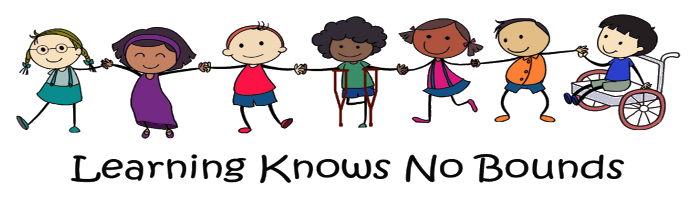